A postura do negociador. Como se comunicar durante a negociação? O papel do small talk.  Uso do silêncio e da comunicação não verbal.  Linguagem corporal. Como melhorar a comunicação? Superando impasses: o modelo da escada de influência.
Professor Doutor Ruy Pereira Camilo Junior
O que se expressa em cada uma dessas posturas?
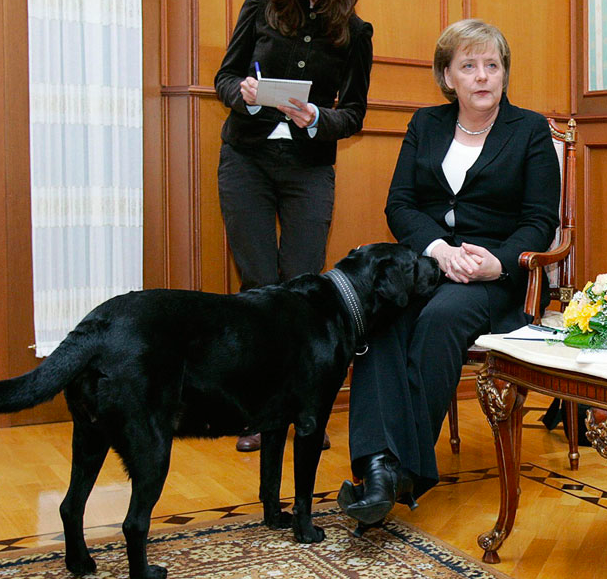 Postura do Negociador
A colaboração é o ponto de  equilíbrio entre a assertividade e a acomodação
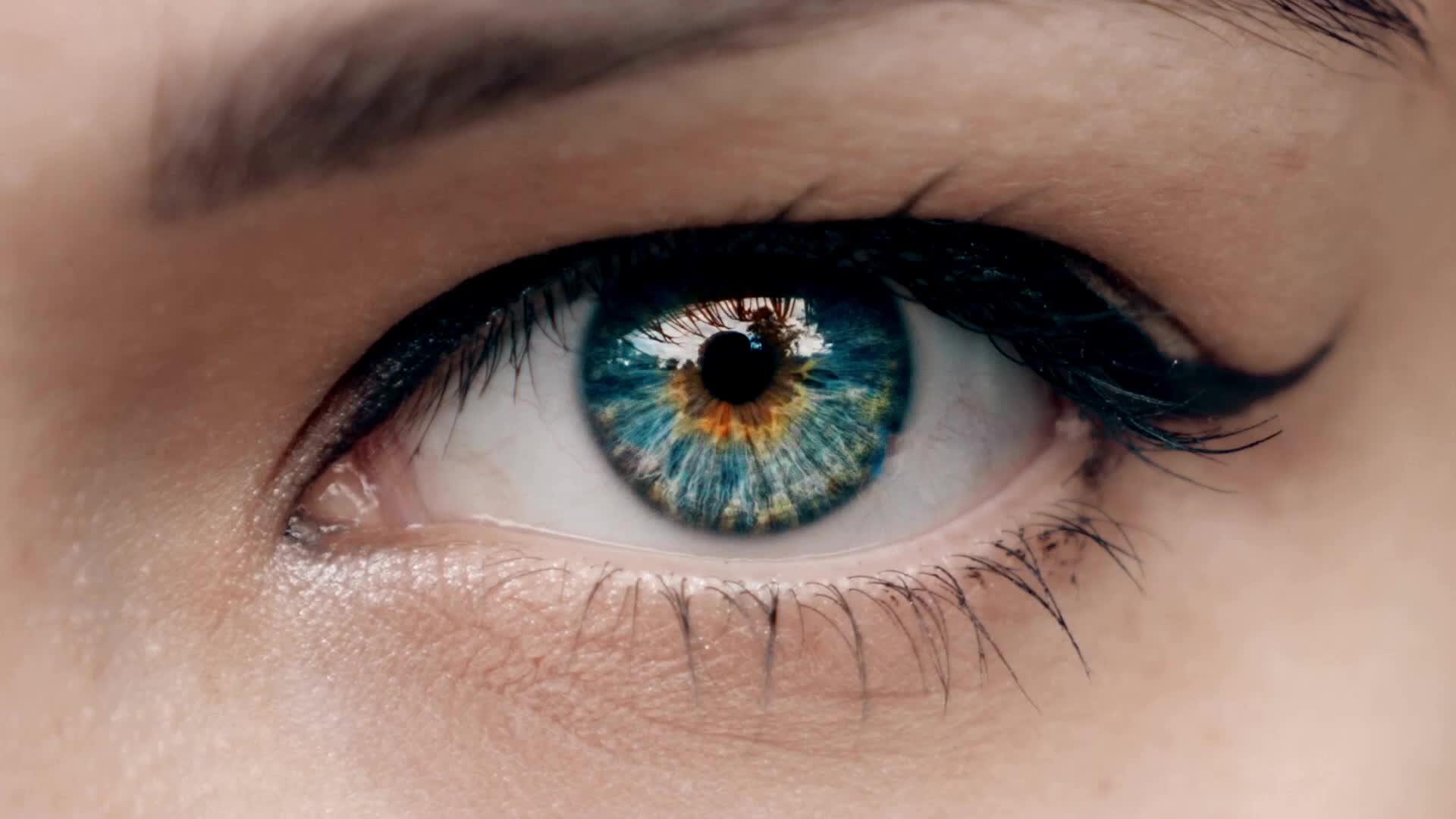 Postura do Negociador
Fale com clareza e objetividade (não seja o mestre Yoda). 
Olhe nos olhos: ¨Olhos nos olhos, quero ver o que você me diz¨ (Chico Buarque). Expressa veracidade.
Não diga: ¨eu acho...¨ nem ¨queria falar um pouquinho sobre isso¨
Cuidado com os cacoetes físicos e verbais (taokey, veja bem, entende, etc...)
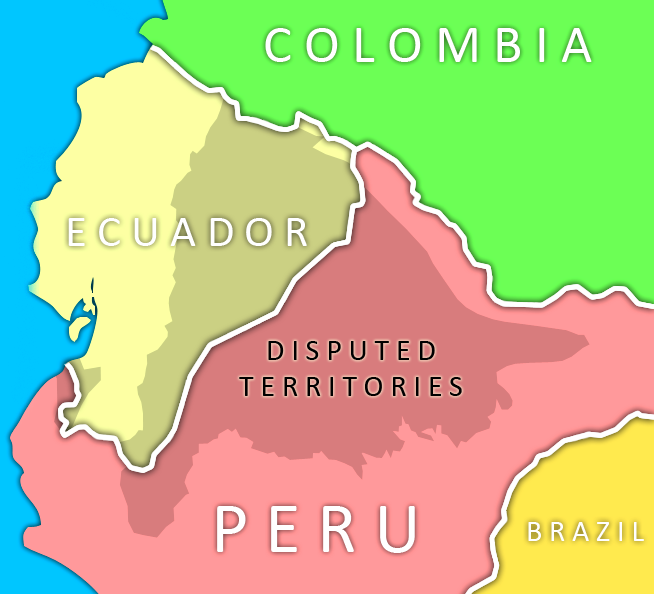 Estabelecendo conexão e relacionamento
Como deveria agir o presidente Maouad, do Equador?
O que expressa essa fotografia?
O êxito da negociação: a ¨Paz do Condor¨ assinada em Brasília
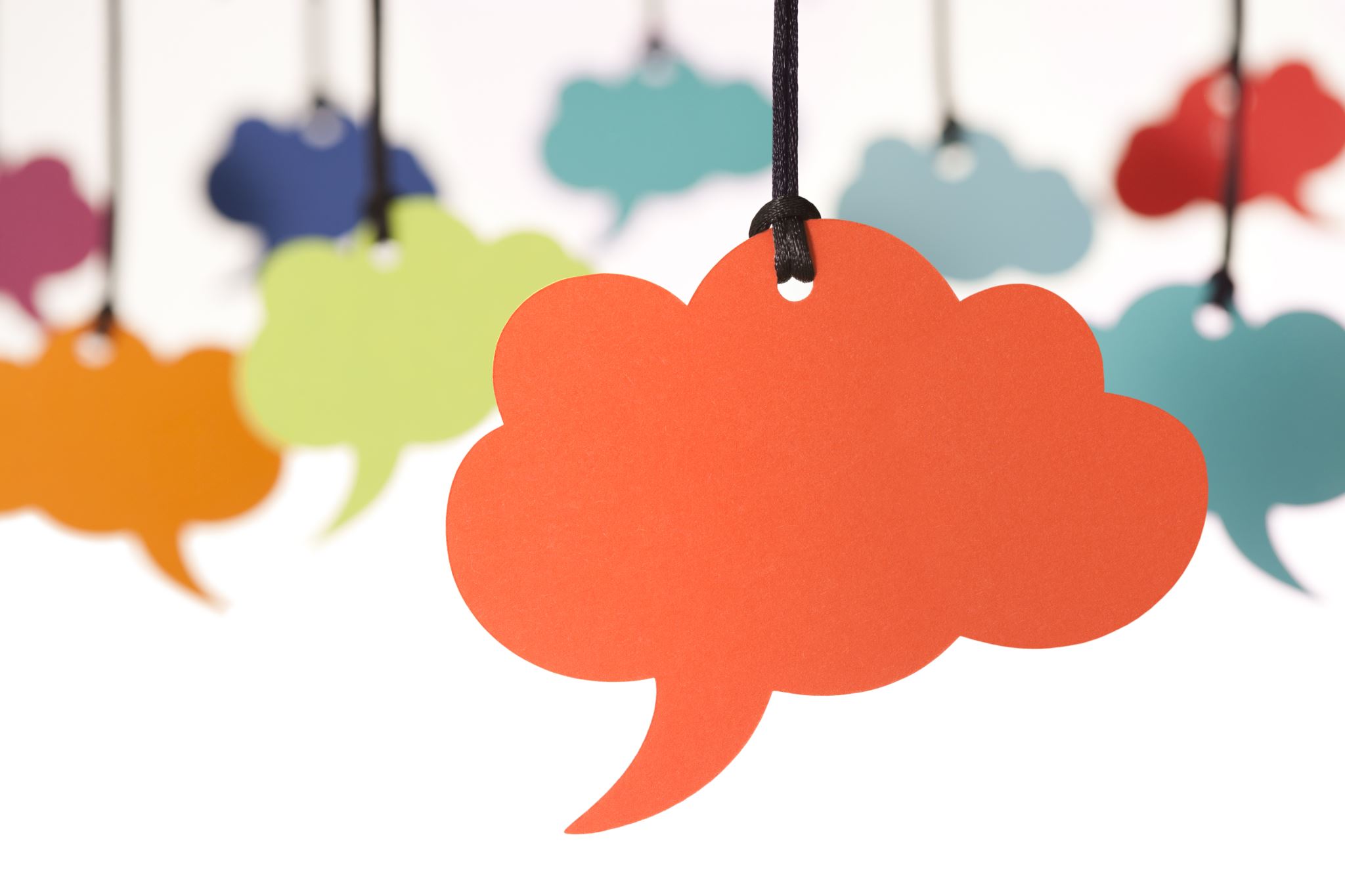 Uso do Silêncio e da Comunicação Não - Verbal
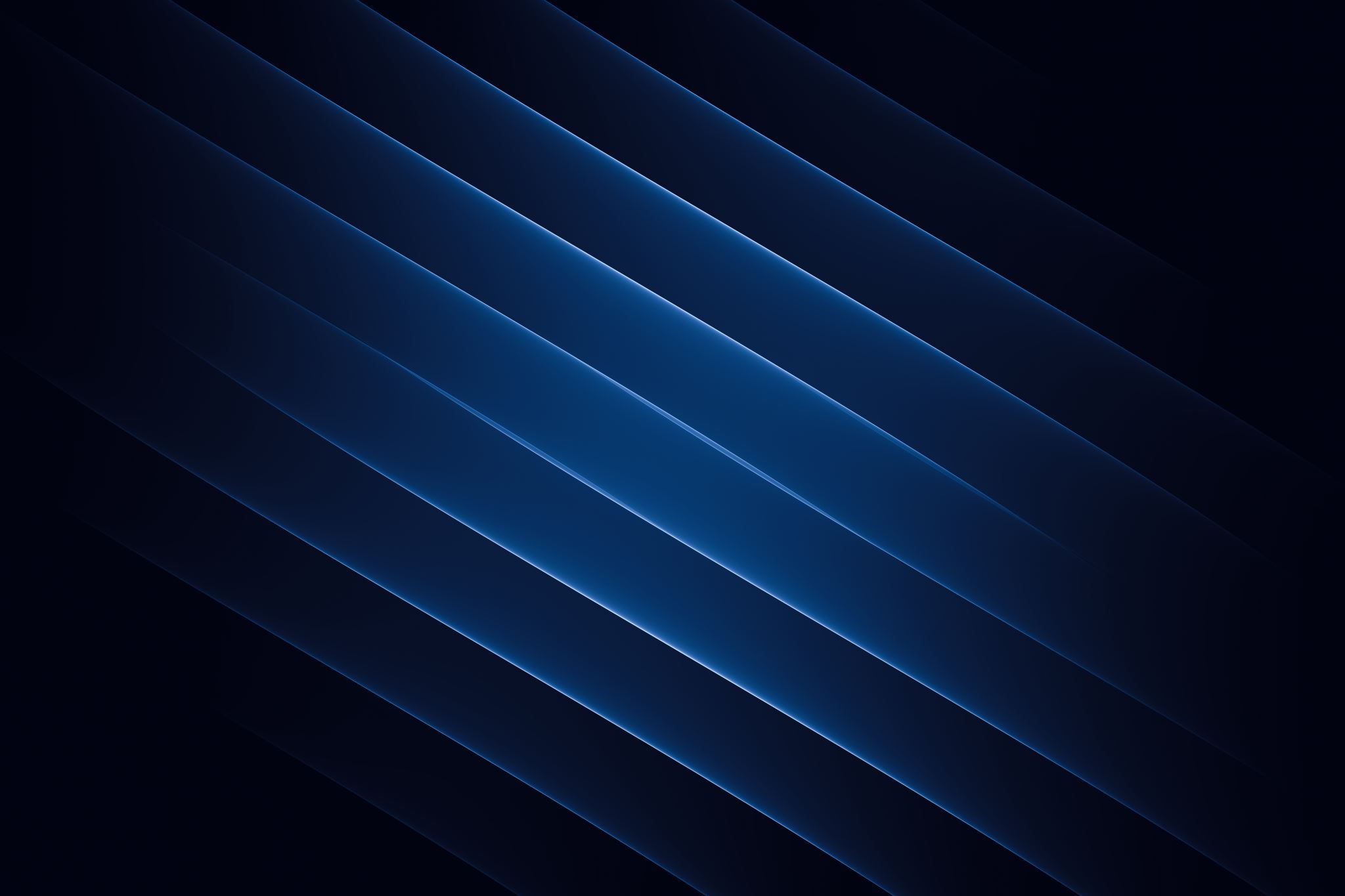 Dois usos do silêncio
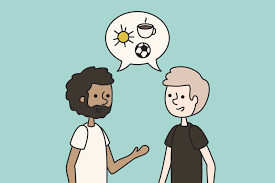 PARA QUE SERVE O SMALL TALK, OU PAPO FURADO?
Tentando entender  a origem  de discórdia: o modelo da escada de influência (Chris Argyris)
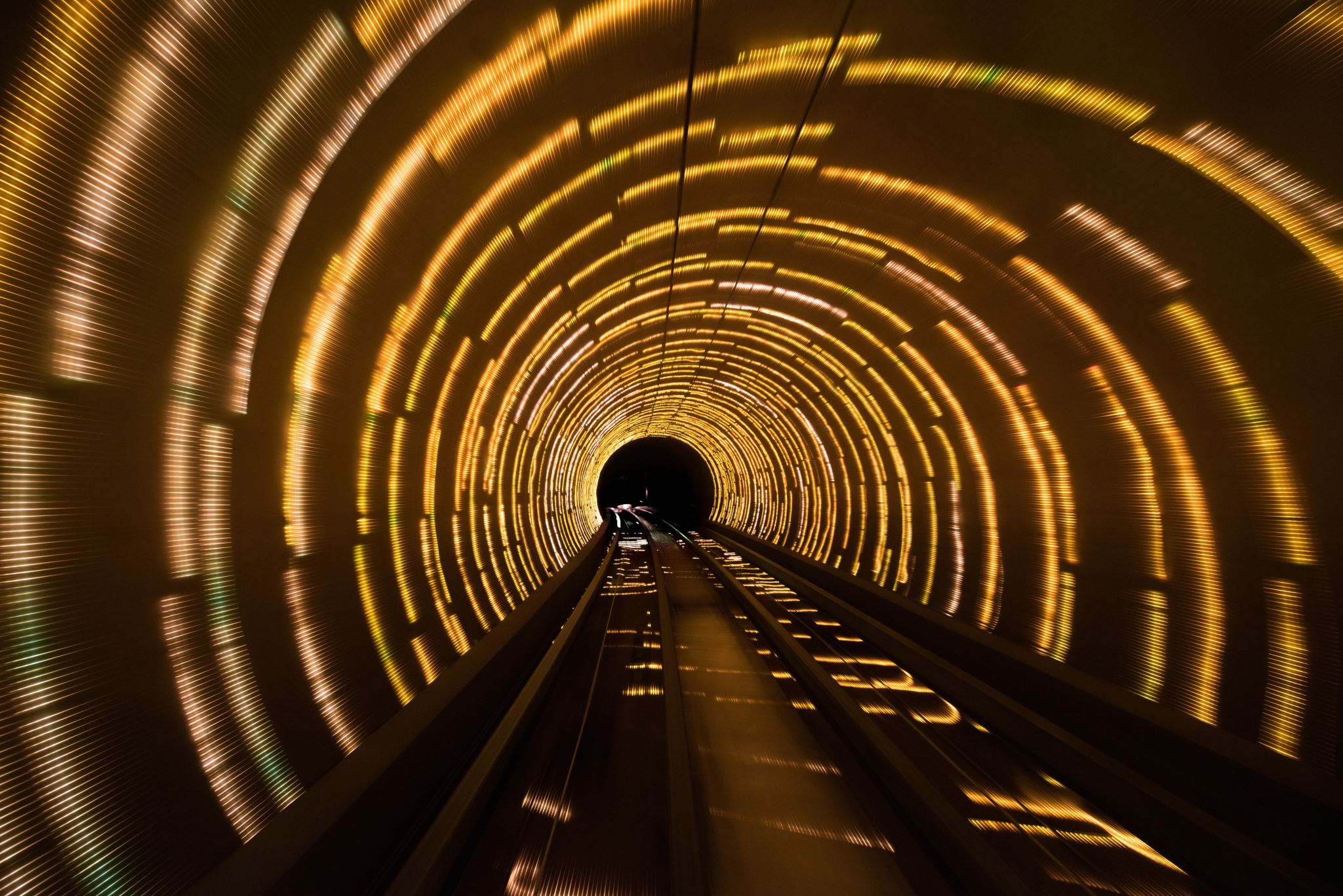 Onde está o problema?
DADOS
Podem estar errados

Pode não ter percebido algo (visão de túnel)
Seleção de dados
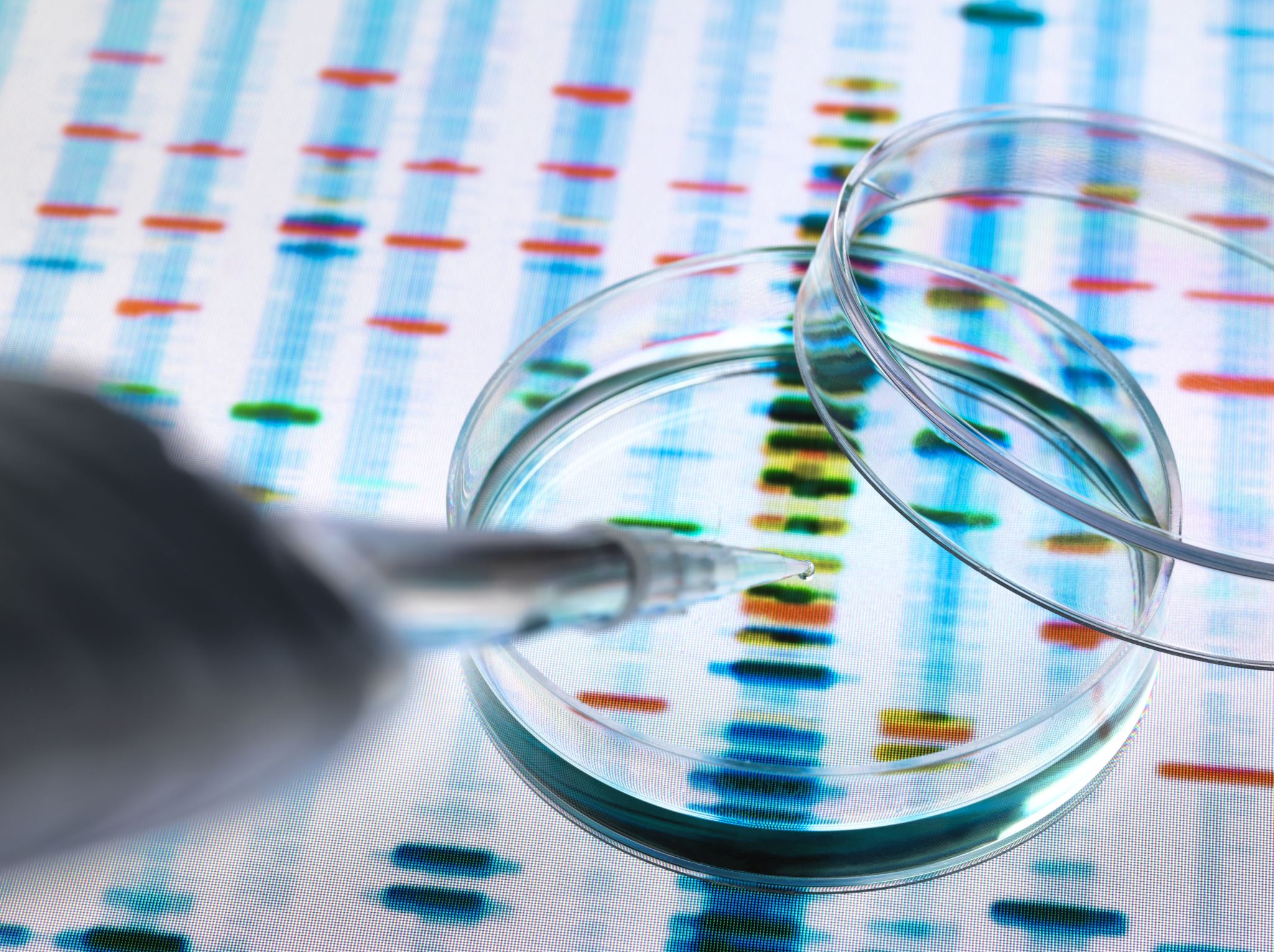 Depende experiências passadas e autointeresse.

Viés de confirmação
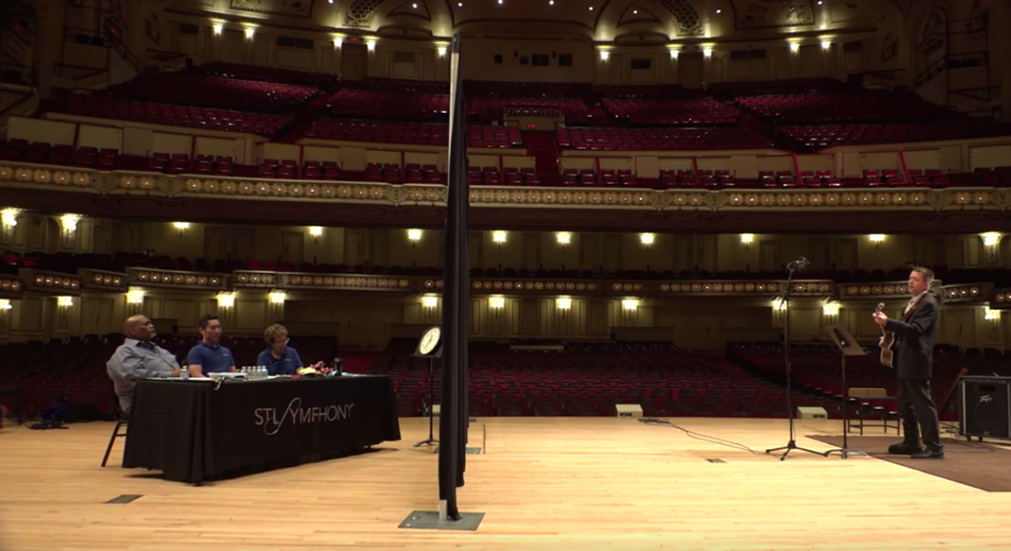 Testes cegos de orquestras
Aumentaram quantidades de musicistas mulheres, mas necessário que não usem salto para avaliadores não identificarem o gênero. Por isso, descalças hoje.
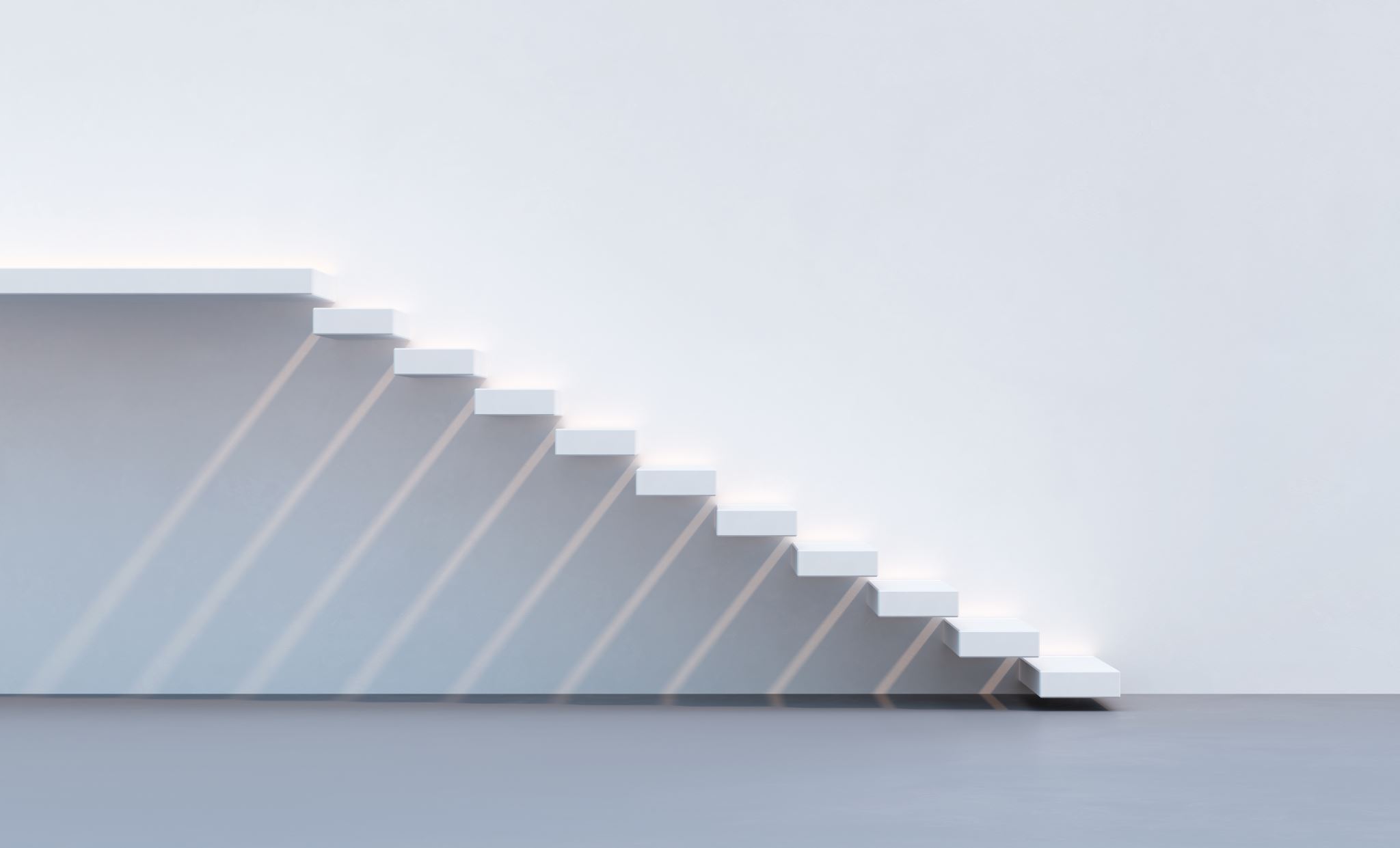 INTERPRETAÇÃO,  CONCLUSÕES E AÇÕES
Cada parte terá sua escada de influências.

Pergunte sobre a escada de influências da outra parte. Entenda sua posição. Exemplo: advogado junior instado a produzir a peça do adversário

Entenda os números do outro lado e pergunte como foram construídos
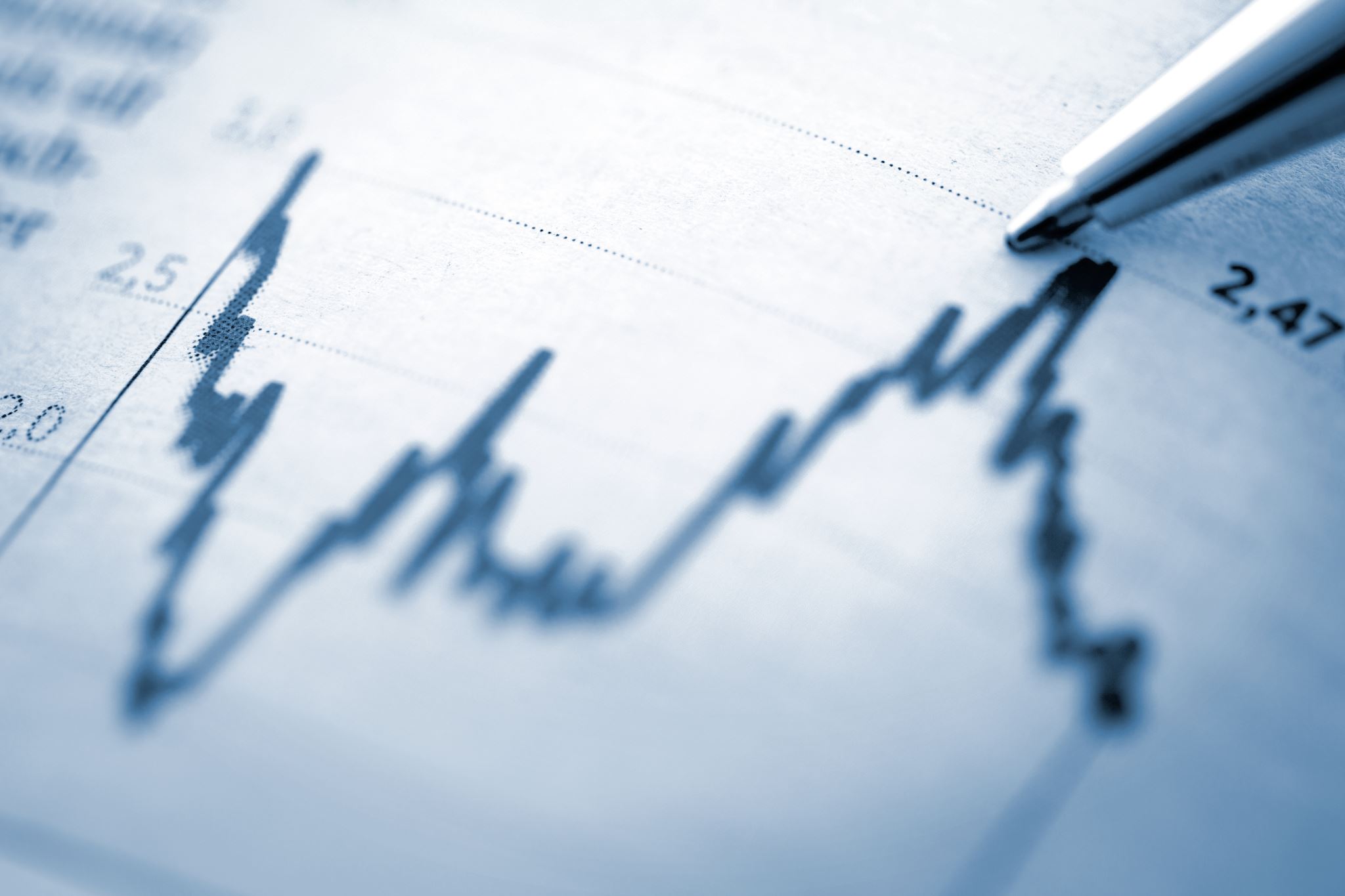 Se você não conseguir avançar nas questões de mérito da negociação, procure ao mesmo consenso sobre o procedimento da negociação
Concordamos em discordar